Home Link Workers Team

Literacy Ideas

20th February 2024
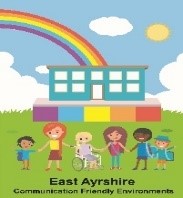 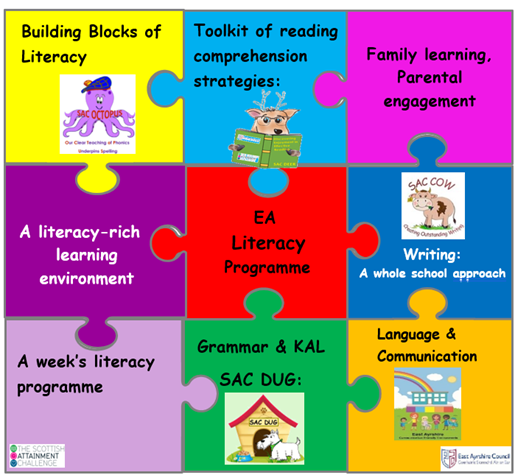 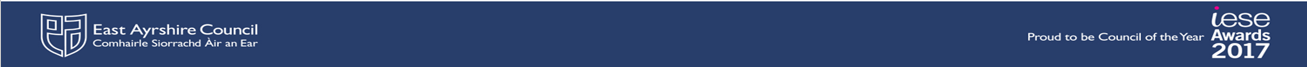 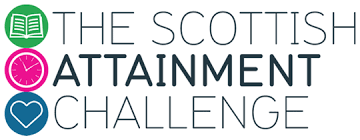 EA Literacy information for parents/carers
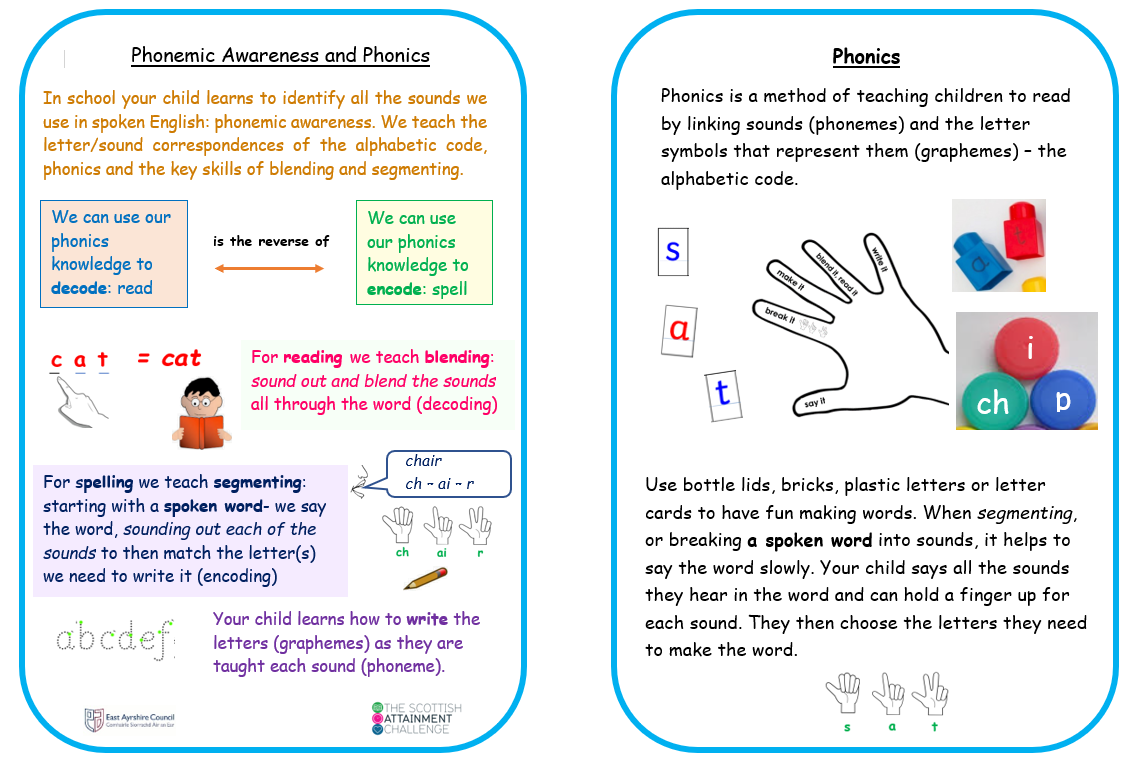 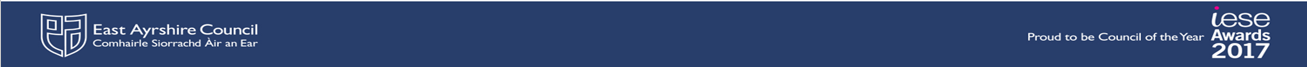 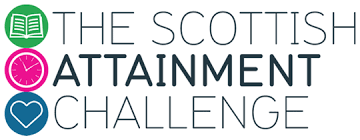 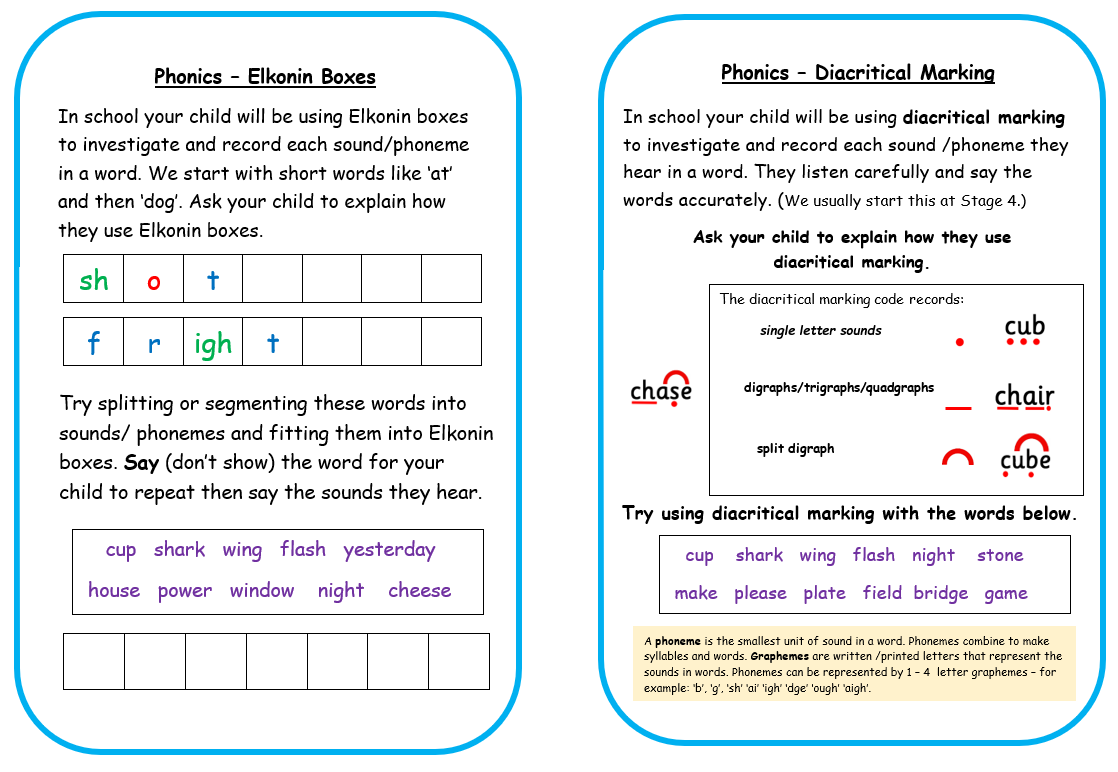 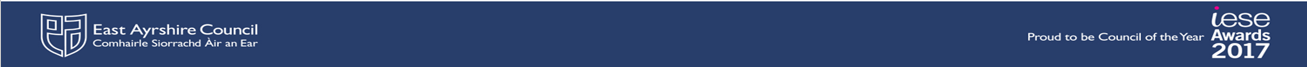 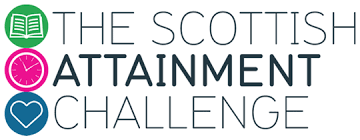 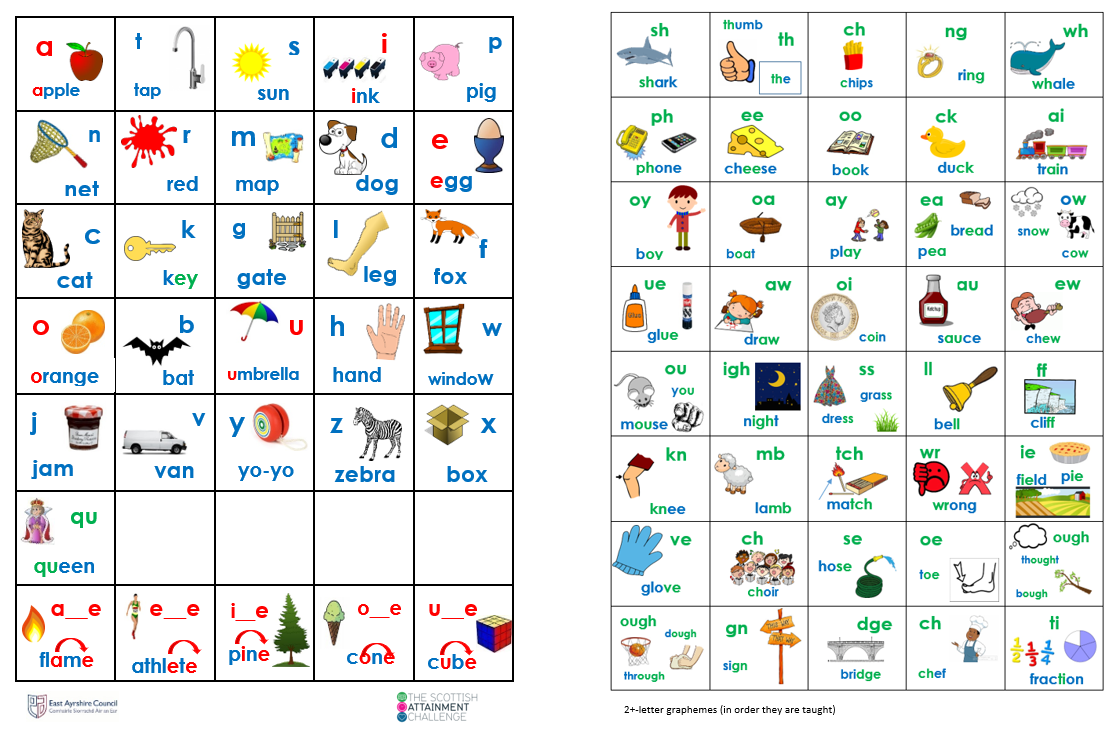 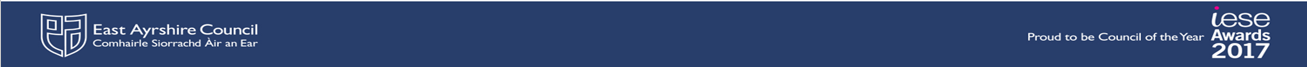 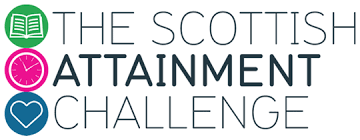 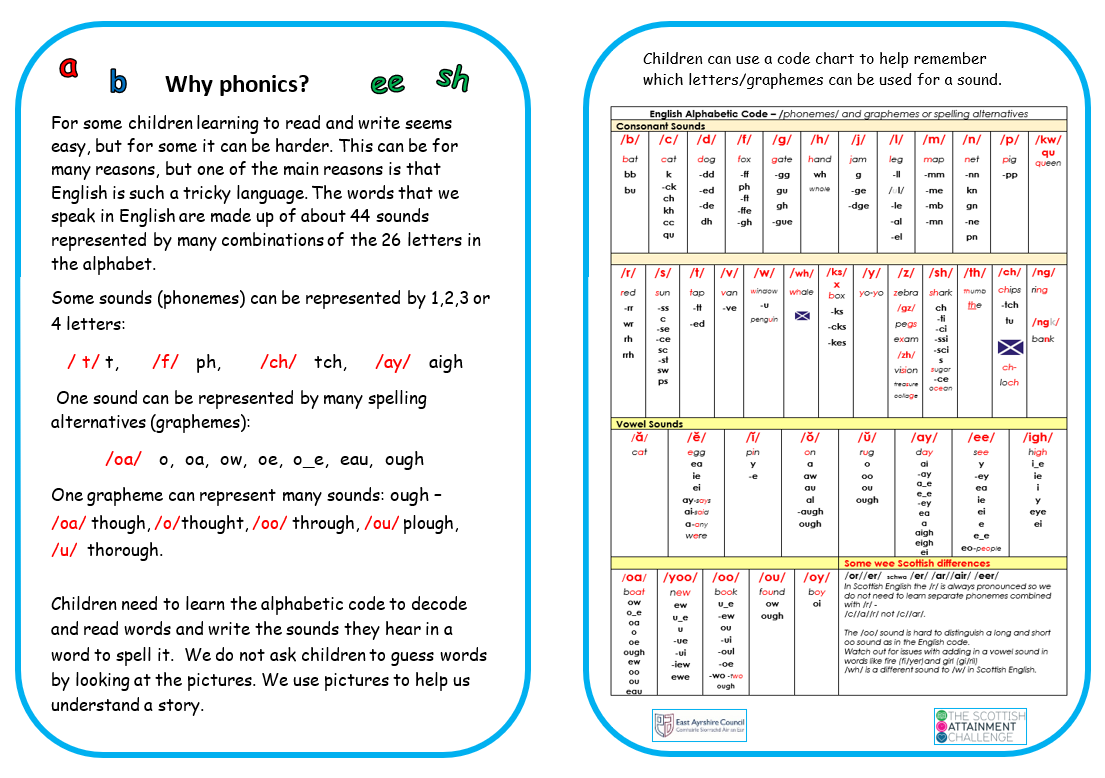 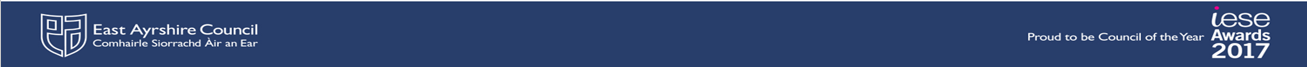 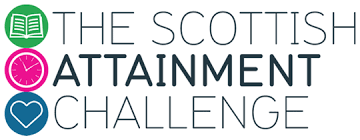 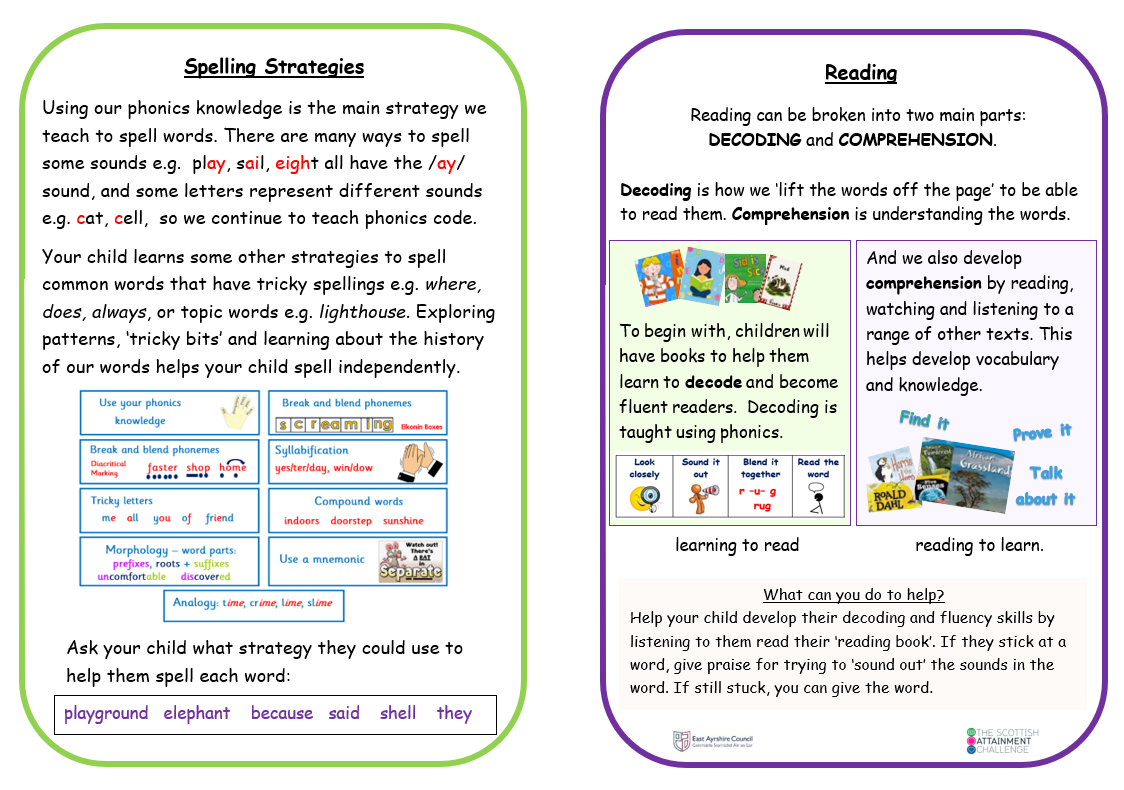 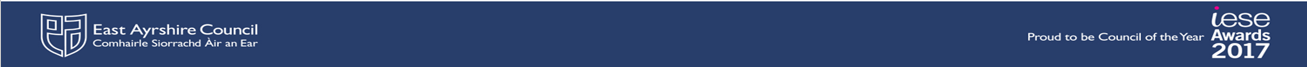 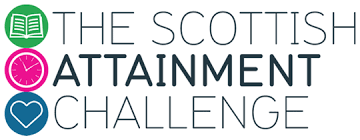 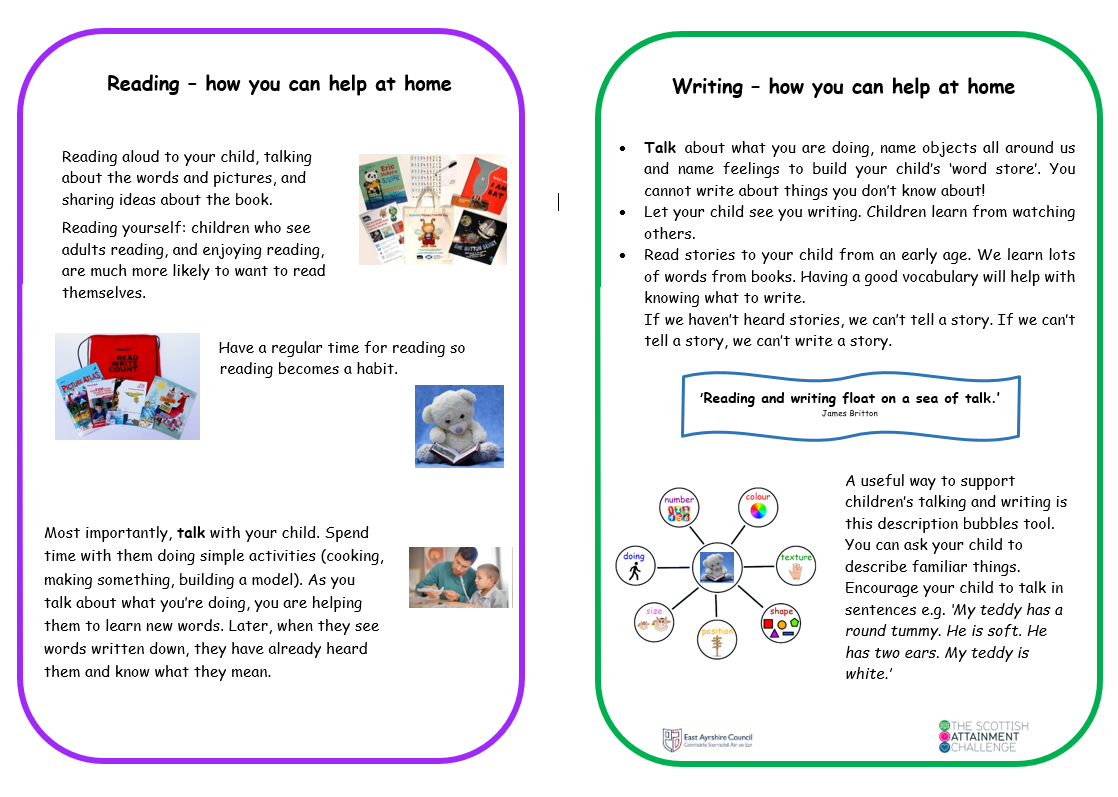 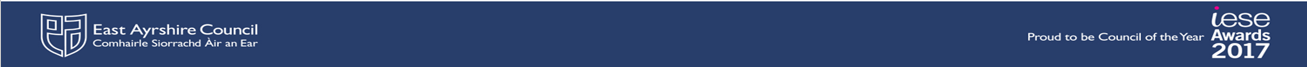 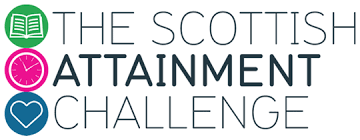 Description Bubbles
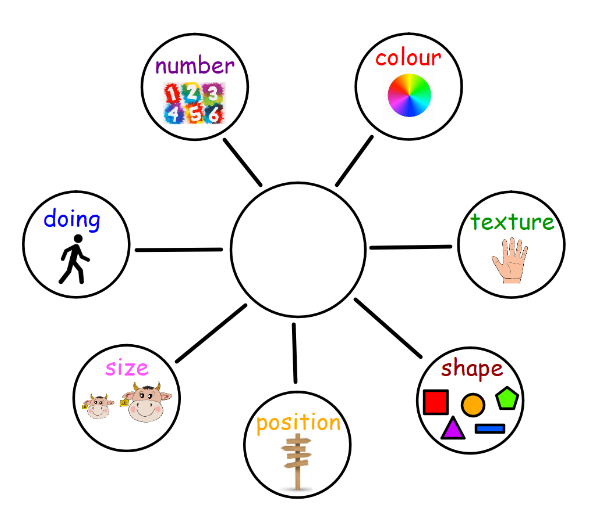 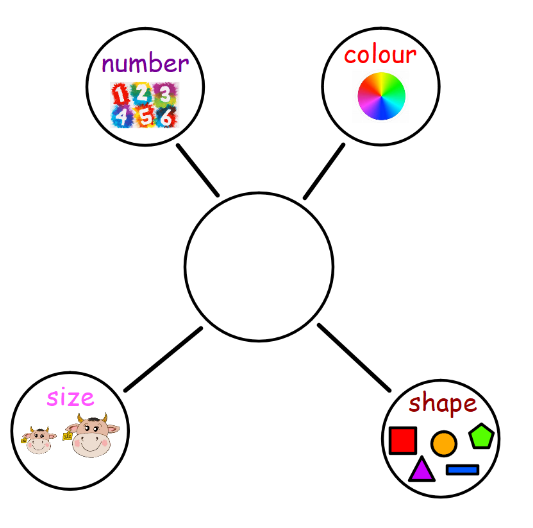 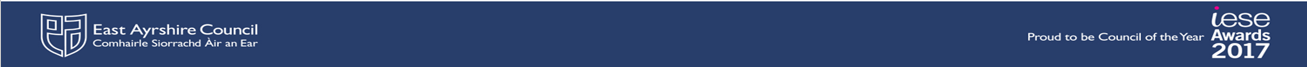 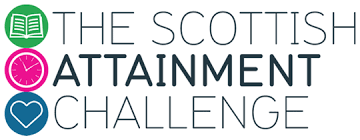 Language and Communication ideas for parents/carers
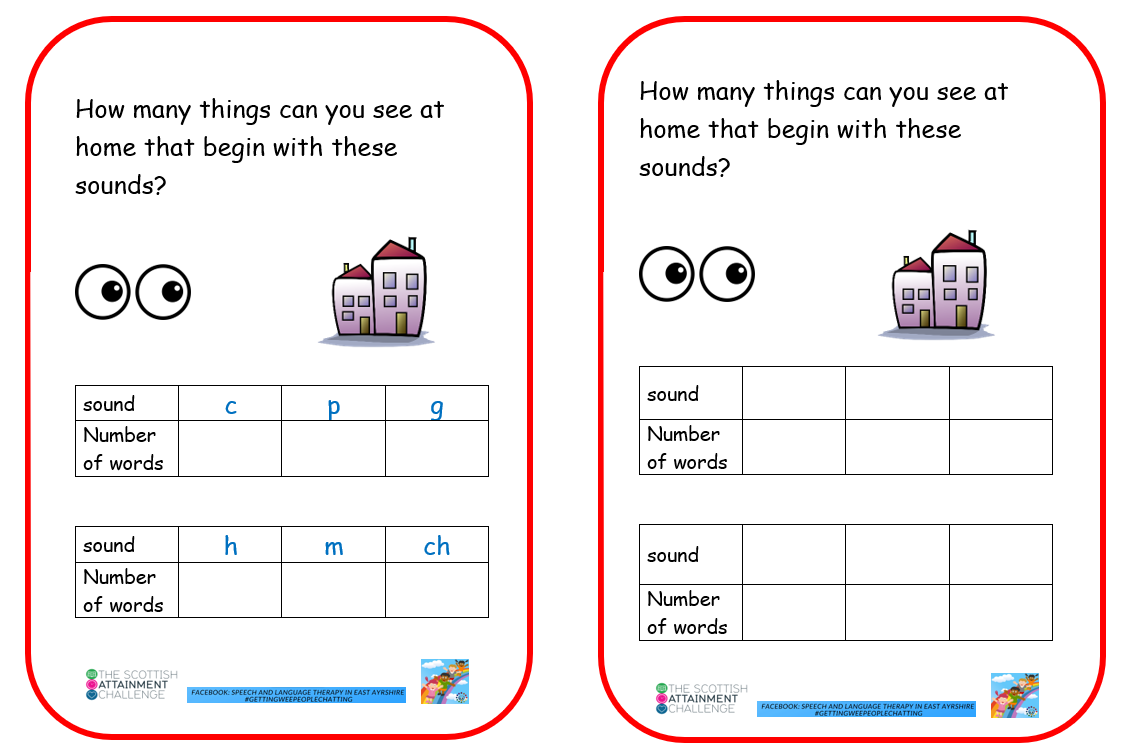 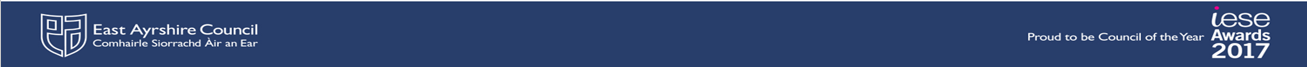 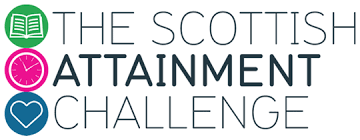 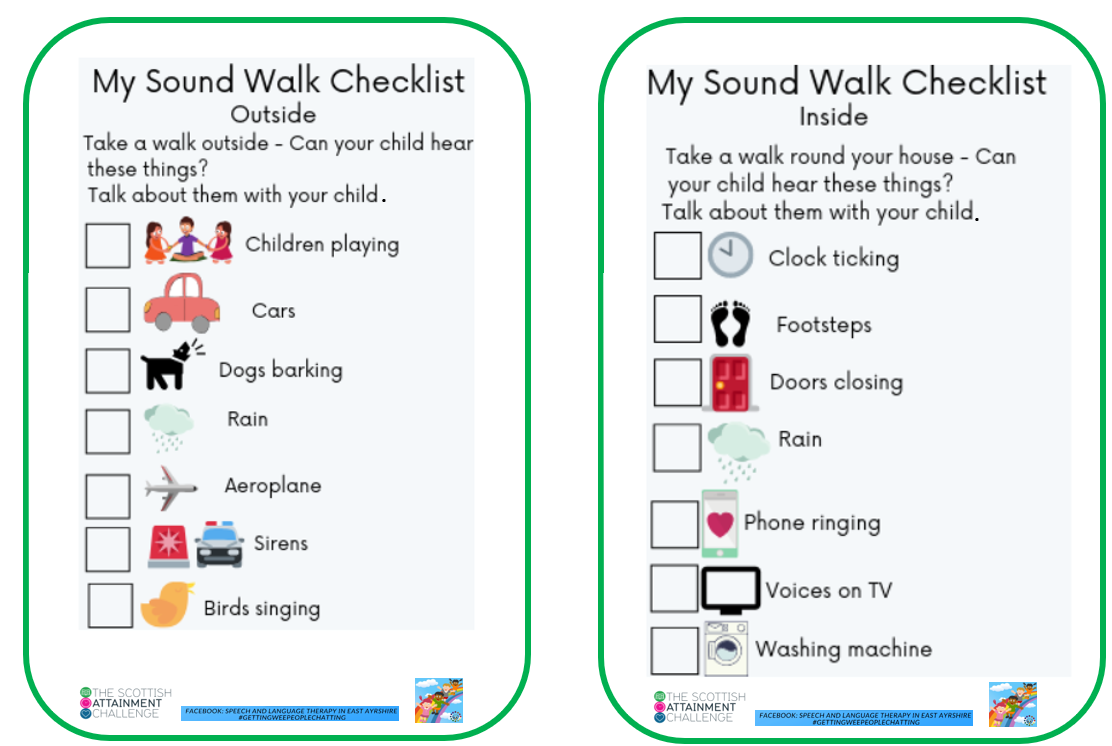 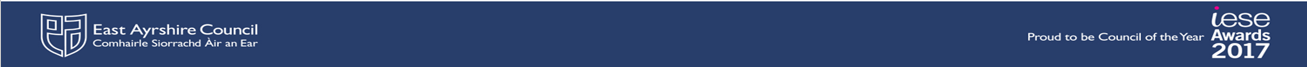 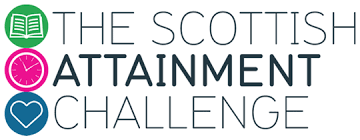 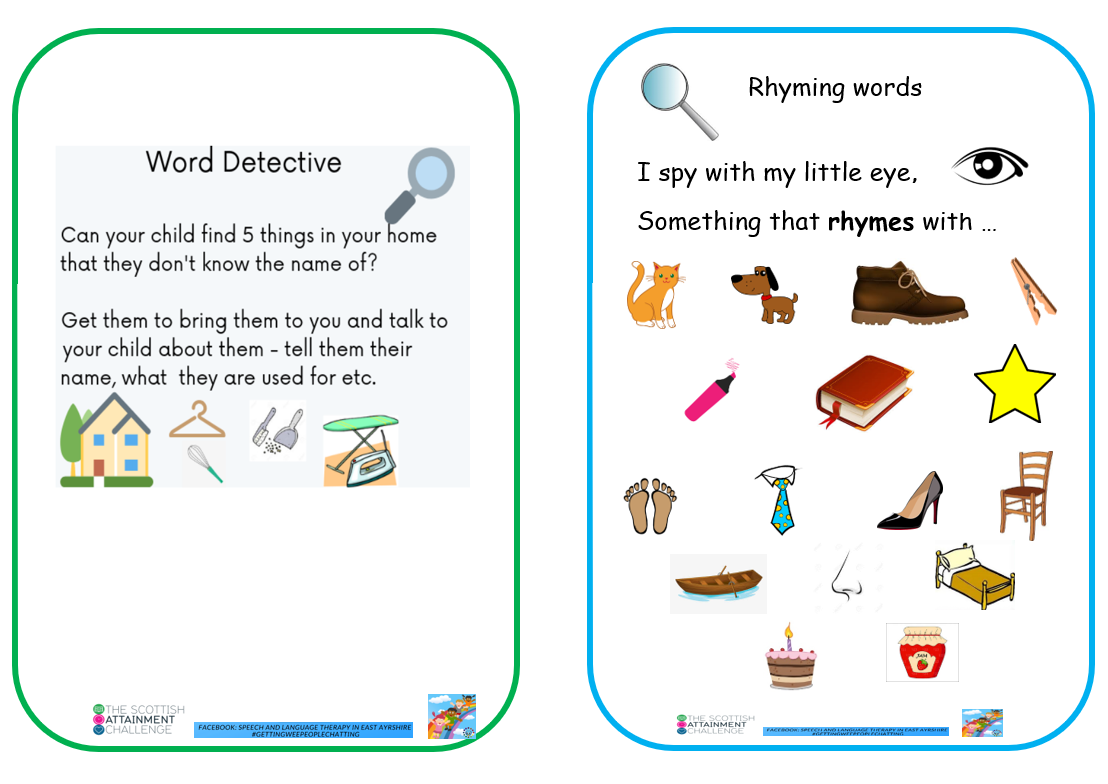 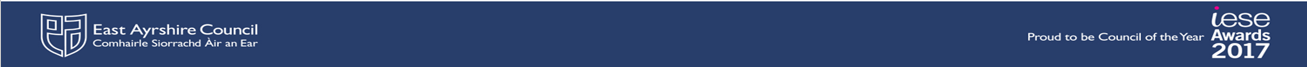 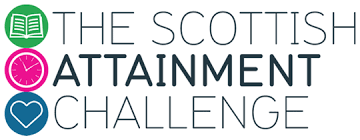 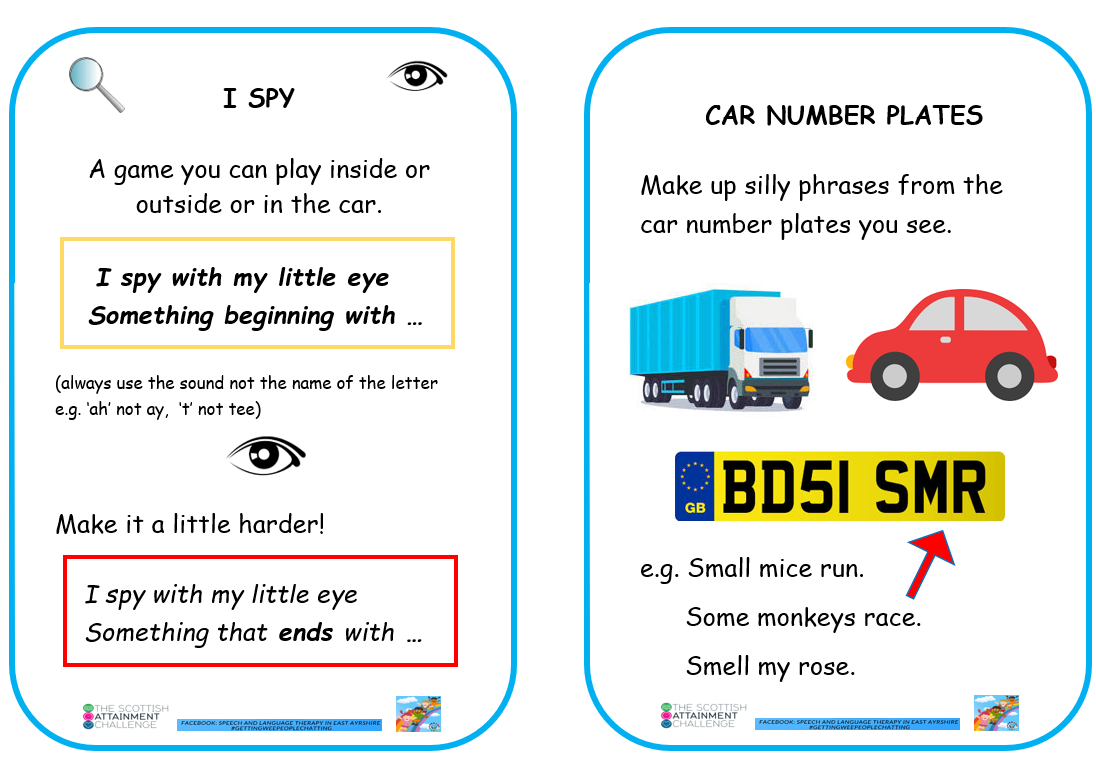 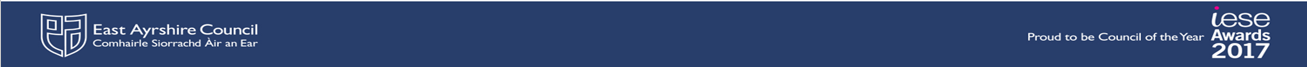 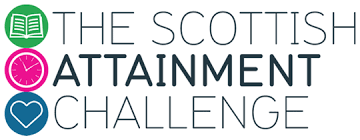 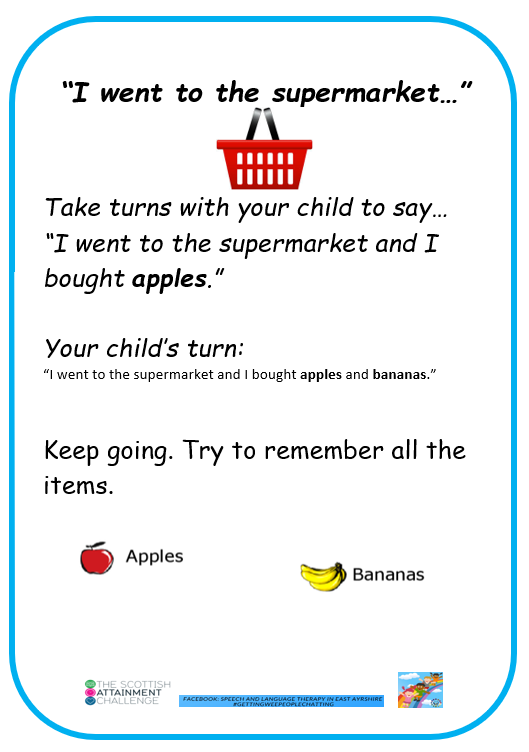 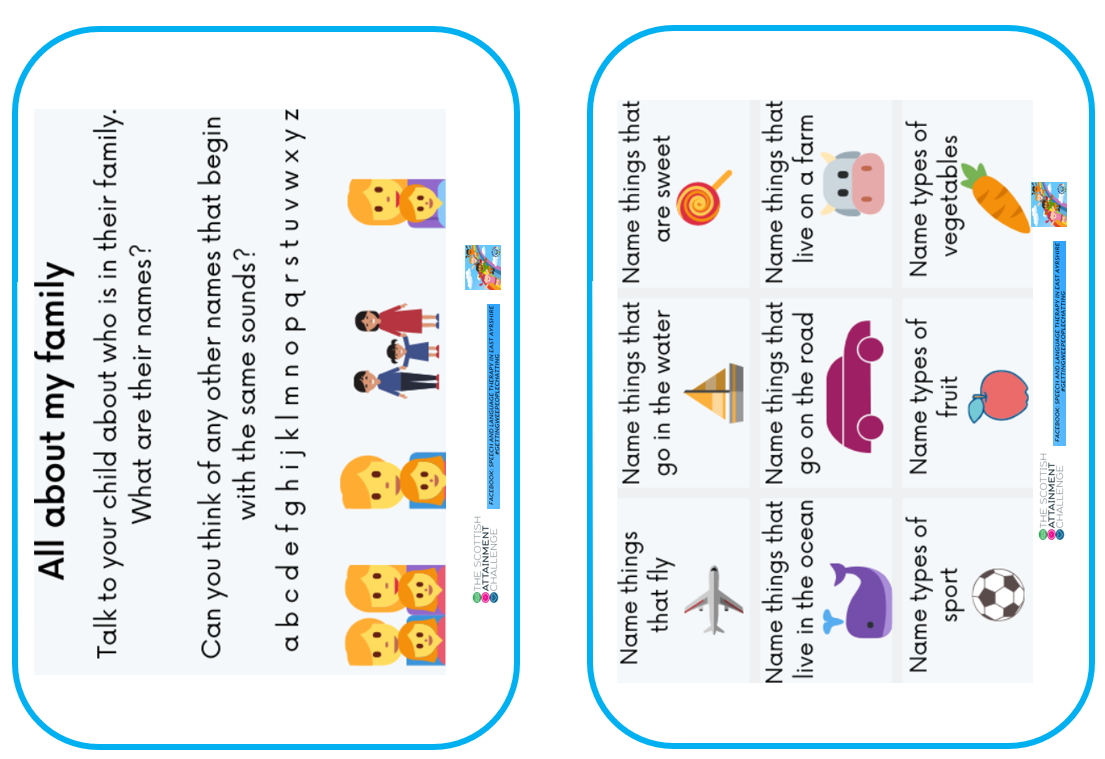 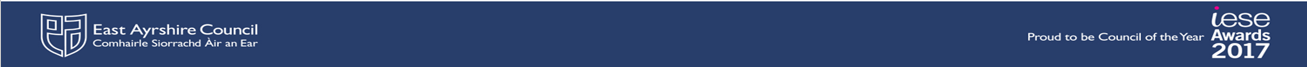 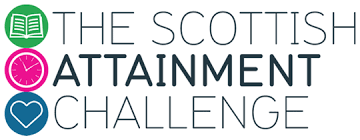 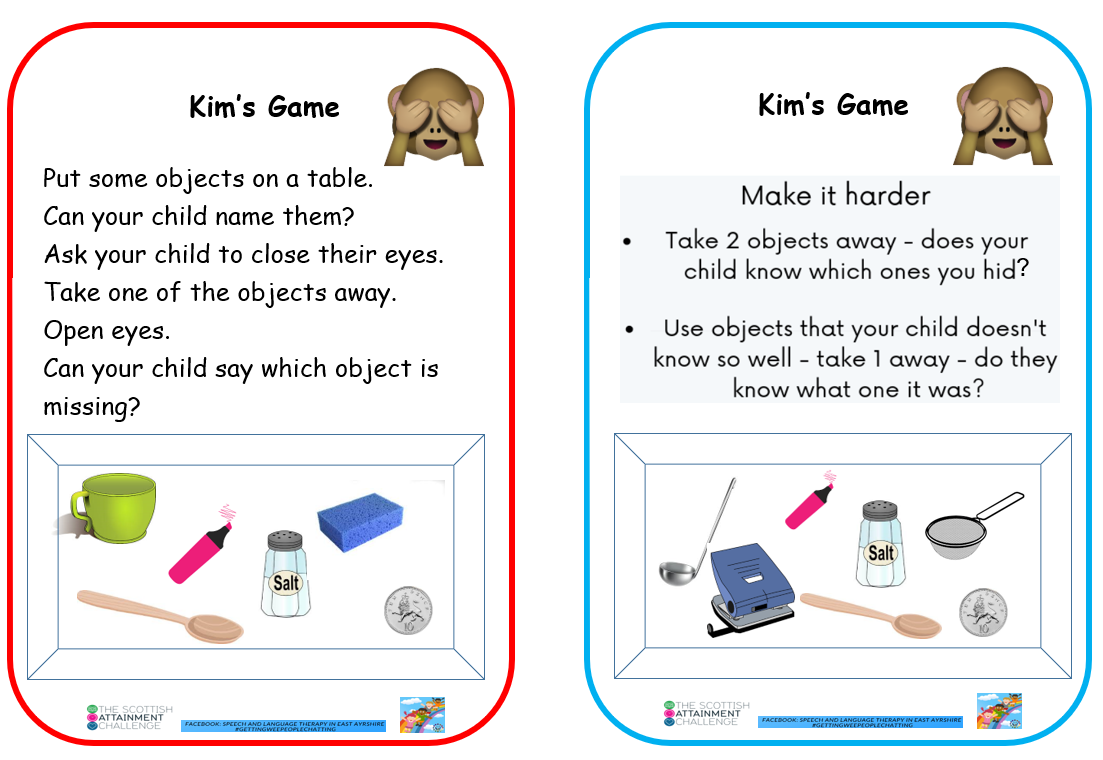 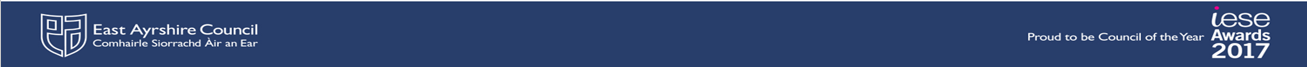 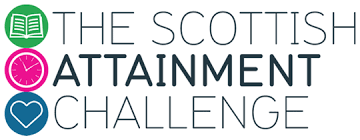 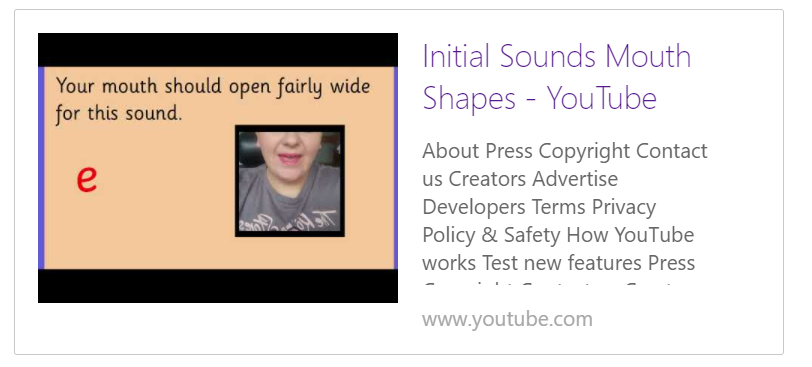 Click to play
Initial Sounds Mouth Shapes (youtube.com)
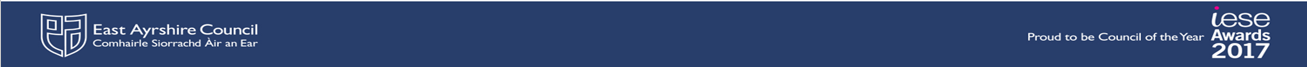 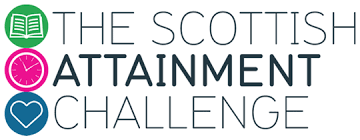 Key messages:
Use letter sounds, not names, for younger learners.
Letter formation – teach lower case letters.
Holding a pencil requires lots of practice and children need to develop their gross then fine motor skills.
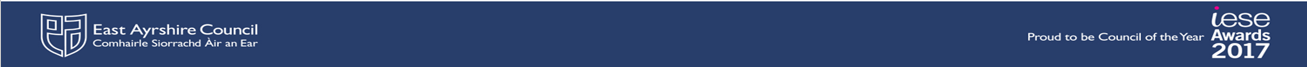 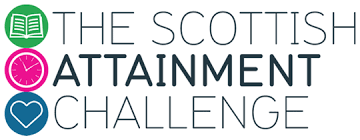 Some links:
Bumps to Bairns (Highland) 
 
Resource library for families - Speech and Language UK: Changing young lives
 
Bookbug for families - Scottish Book Trust
  
Play Scotland information leaflets Archives - Play Scotland
 
Play Ideas - Play Scotland
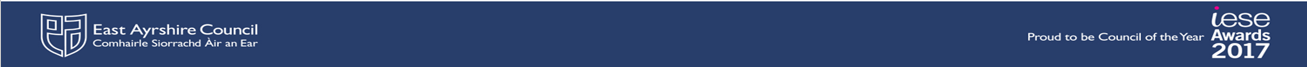 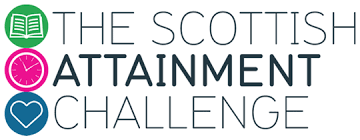 Bumps to Bairns (Highland)
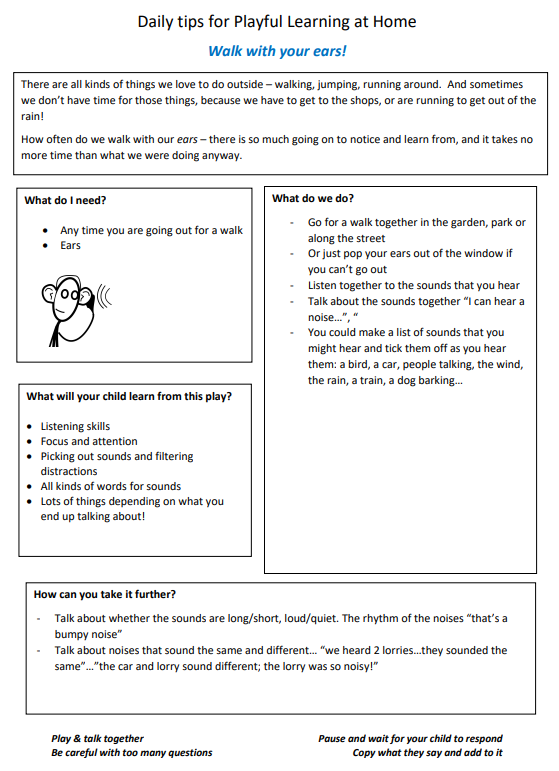 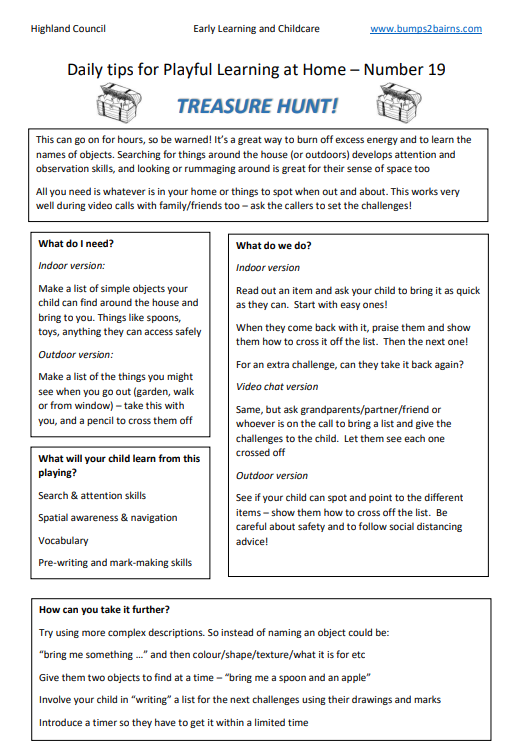 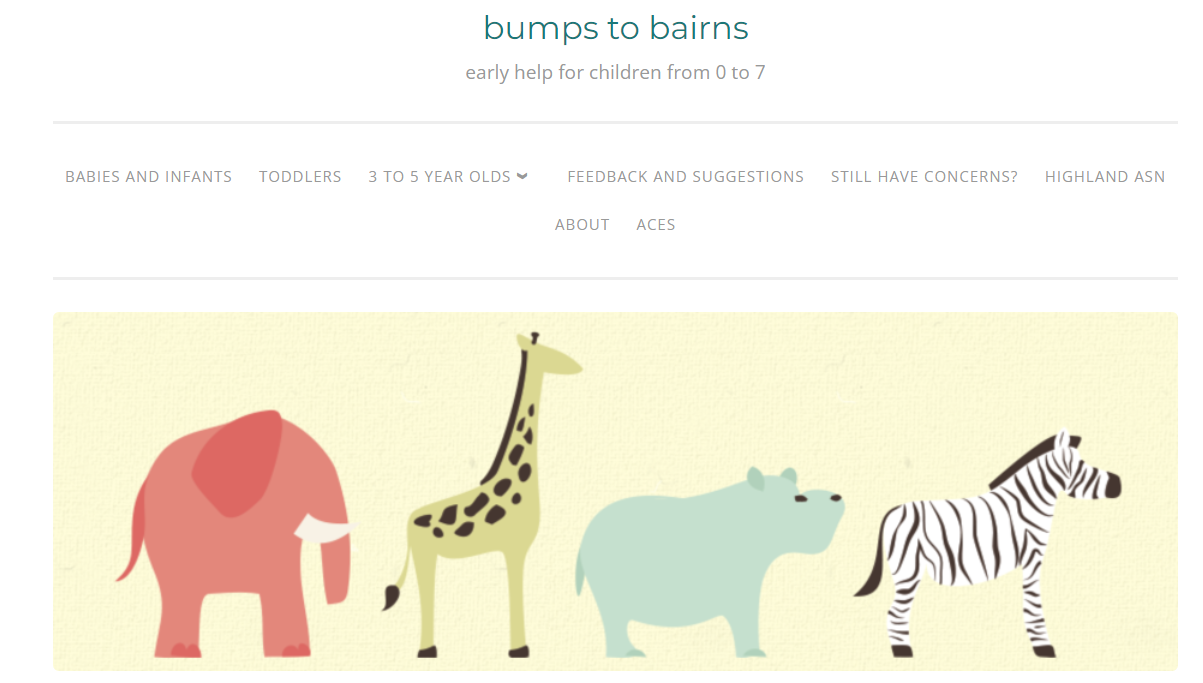 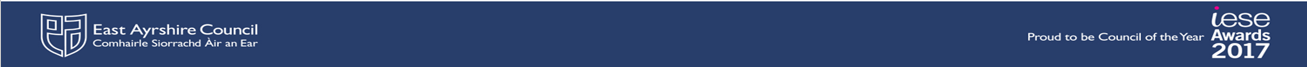 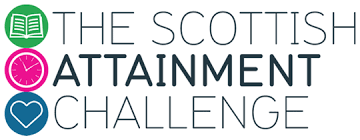 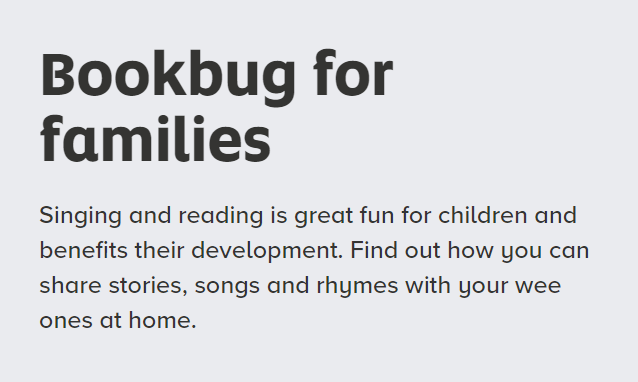 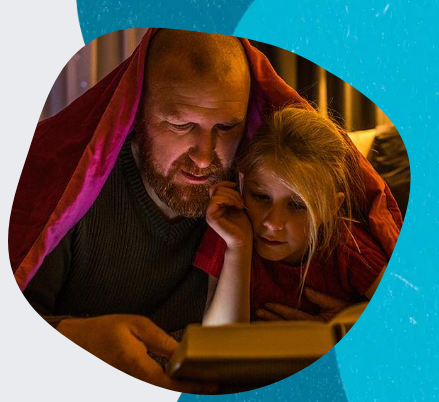 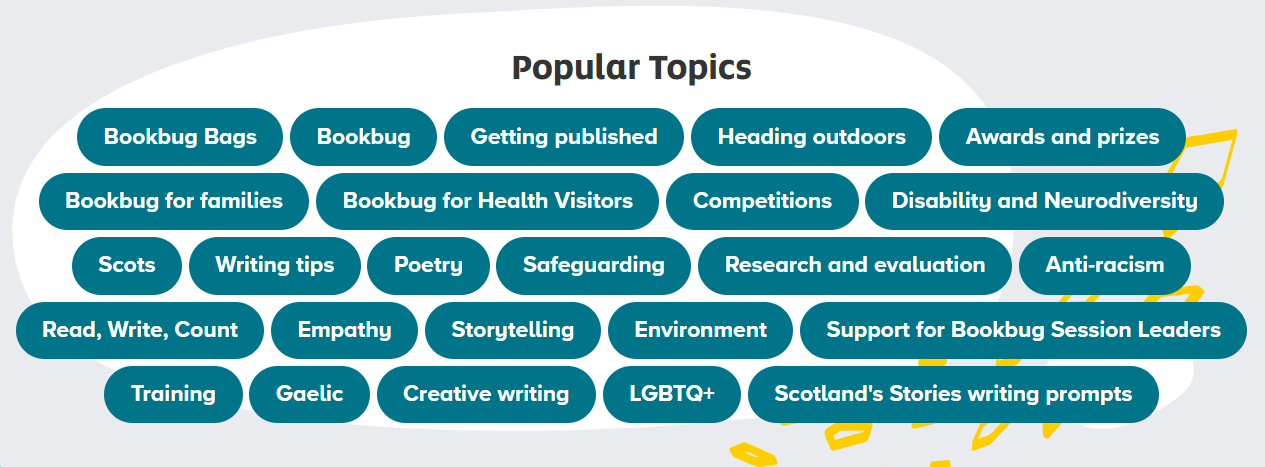 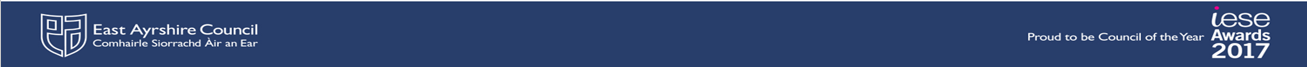 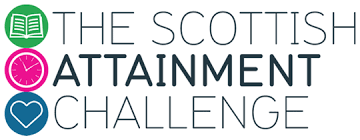 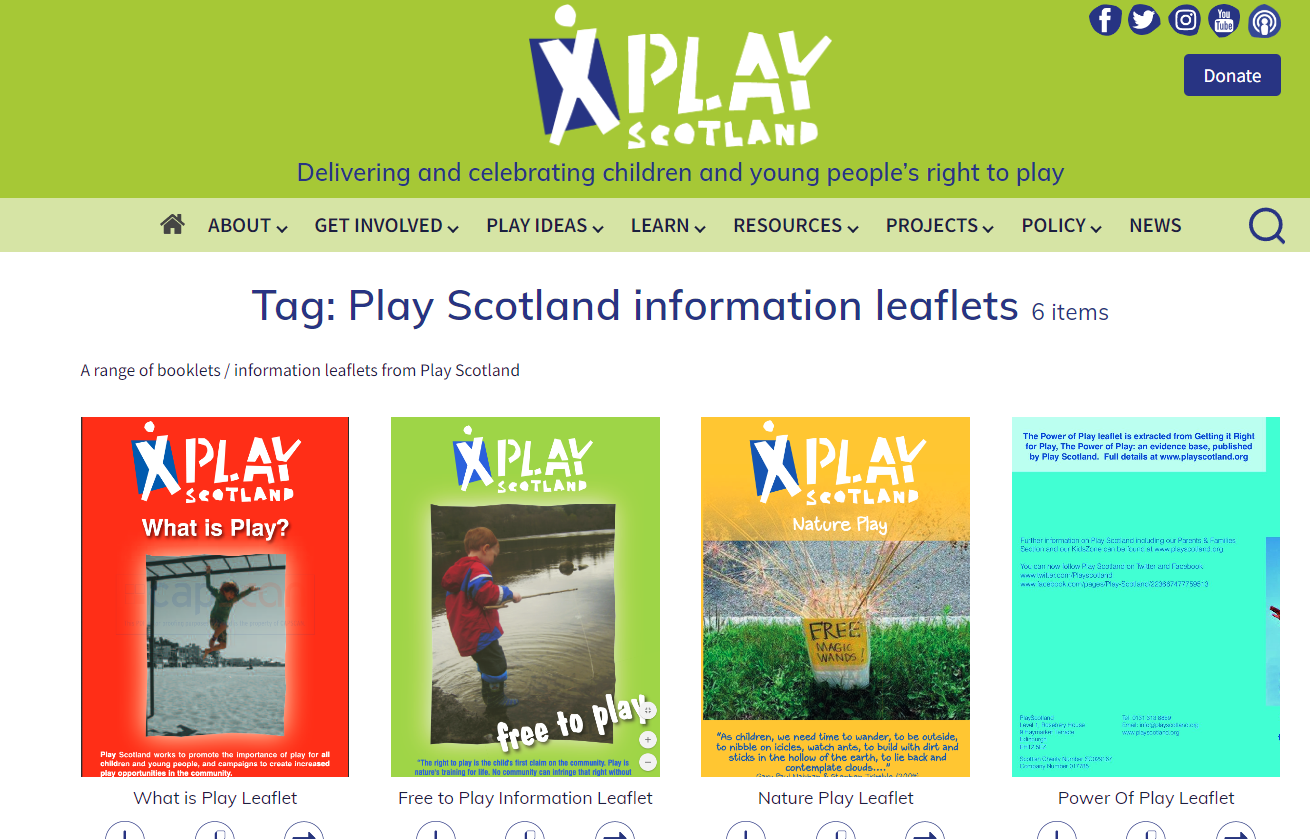 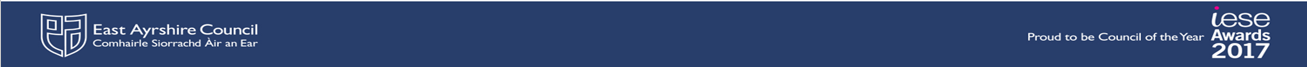 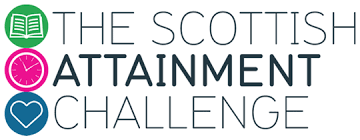 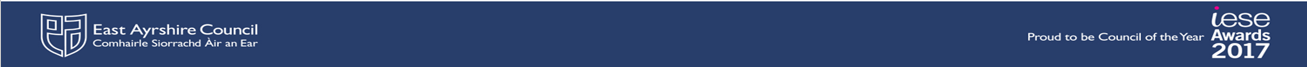 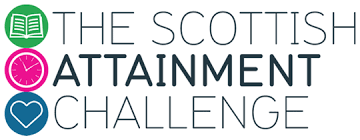 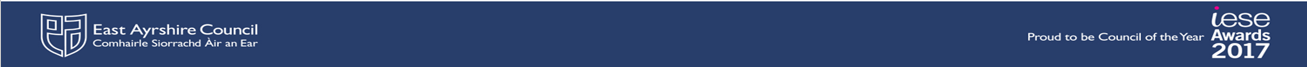 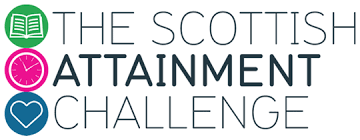 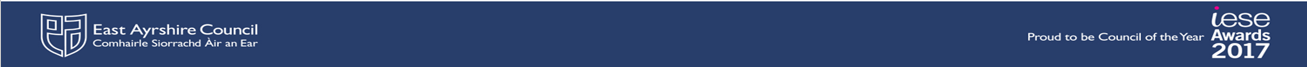 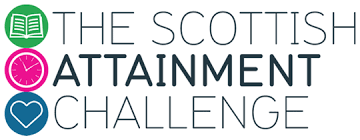 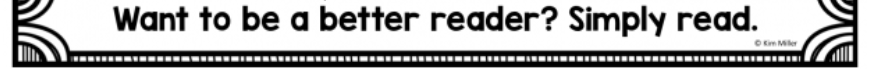 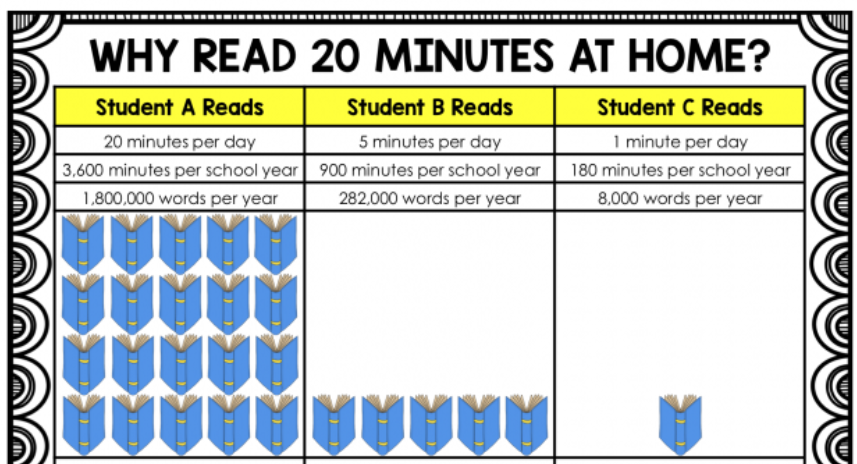 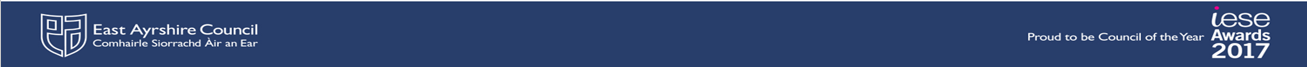 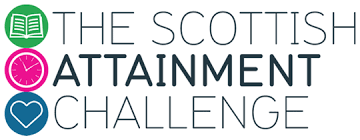